Intro to Python
Mofassir ul Islam Arif
Student Assistant
Masters in Data Analytics
Overview
Motivation
Learning goals
Topics covered in each tutorial
Overview of tools
Installation and setup
Overview of Python basics
General Q&A
Motivation
Basics refresher for seasoned python users.
Gentle introduction for newcomers to this language.
Aimed at building the specific skills that have proved useful to the Data Analytics WiSe 2016 batch.
Save time for the initial learning curve and shift focus from learning a language from scratch to building the machine learning base.

We would have appreciated this in the beginning, a lot.
Learning goals
Ease beginners into python 3.6
Introduction to the tools that will be used extensively in Machine Learning lab
Topics covered
Tools of the trade
Numpy
NumPy is the fundamental package for scientific computing with Python. It contains among other things:
a powerful N-dimensional array object
sophisticated (broadcasting) functions
tools for integrating C/C++ and Fortran code
useful linear algebra, Fourier transform, and random number capabilities
Workhorse for our matrix operations
Numpy
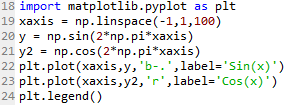 Pandas
A set of labeled array data structures, the primary of which are Series and DataFrame
Index objects enabling both simple axis indexing and multi-level / hierarchical axis indexing
Input/Output tools: 
Memory-efficient “sparse” versions of the standard data structures for storing data that is mostly missing or mostly constant (some fixed value)
More details in second tutorial
Installing python
Directly install python from python.org  
Ubuntu: 
$apt-get install python 
$pip install (pip is a python package installation utility) 
$ python (launch python shell) 
$ python script.py (run python script) 
Install Anaconda platform (most of the packages are pre-installed) 
$ jupyter notebook (a interactive web based python shell) 
$ ipython (launch python shell)
Setup and install
https://www.continuum.io/downloads
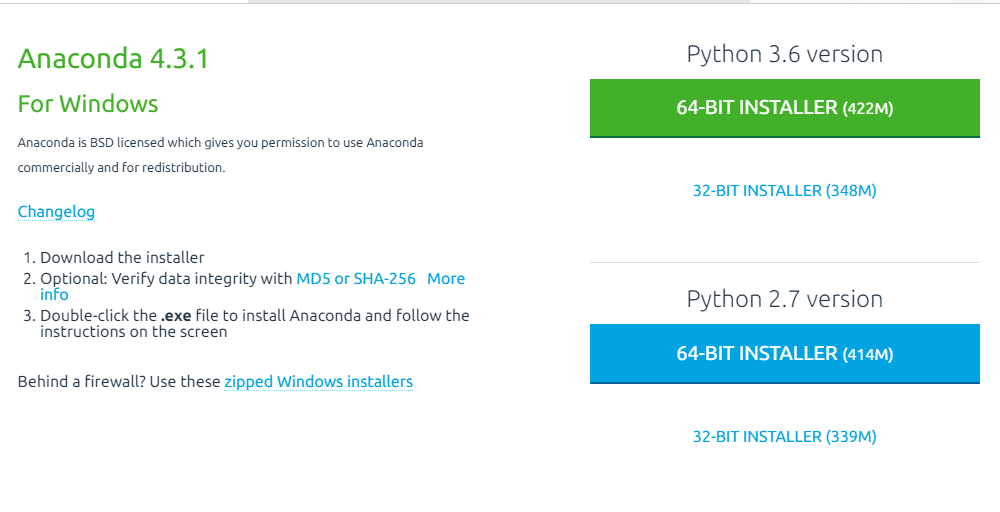 Hello World using Spyder
Hello World using Jypter
Python Basic
Variable declarations
Basic arithmetic operations are intuitive
Strings are declared in quotes.
Python lets you concatenate strings
Variables can also be declared
String Operations
Lists can also be joined as strings
Other methods include
Insert
Pop
Index
Append
Count
Sort
New_List.append(val)
Conditionals
Intiuitive
Loops
Loops are used to perform operations over variables
For loops do not need manual counters
Counters with steps are also included
While loops need counter to be maintained manually
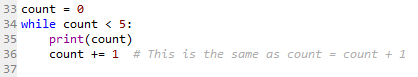 Dictionary
Key, value pair based data structure.
Addressing using the key


Iterating over the dictionaries.
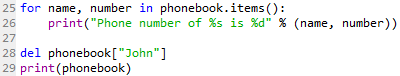 Classes
Classes are used similar to C++
No private variables, be careful.
__sold__ = True
Convention for naming private variables.
Modules
Importing modules lets you use existing libraries
Functions
This is what your program should look like
Use functions for all the implementations (please)
Resources
https://docs.python.org
https://www.learnpython.org